Welcome to our zoo!Презентация выполнена учителем МБОУ СОШ № 27 г. Мытищи Московской областиКопташкиной Н.В.
Pronunciation of Final -S/-ES
[s]                               [z]                                 [iz]  
  после глухих                   после гласных и звонких        после шипящих и свистящих
    согласных                            согласных
 a cat – cats             a bird – birds                  a fox- foxes
 a duck – ducks        an animal- animals         an ostrich - 
 a parrot- parrots      a dog- dogs                          ostriches 
 a pet- pets               a whale- whales              a box- boxes                
 an elephant –          a lion- lions                     a glass- glasses                
 elephants                an  owl- owls                   a peach- peaches          
 a bat-  bats              a reptile- reptiles
Guess  the   animal !
Is  it big / small / dangerous / kind / green / white….?
                Yes, it is.                No, it isn’t.

 Has it got  a tail / four legs / wings ….?
               Yes, it has.              No, it hasn’t.

Can  it  fly / jump / swim…?
               Yes, it can.                No, it can’t.
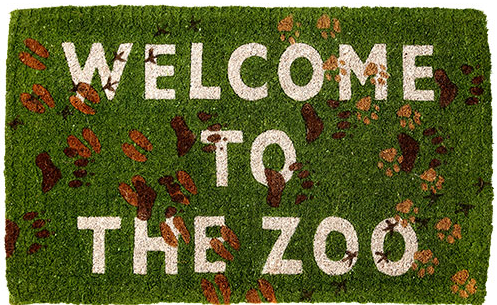 Penguins
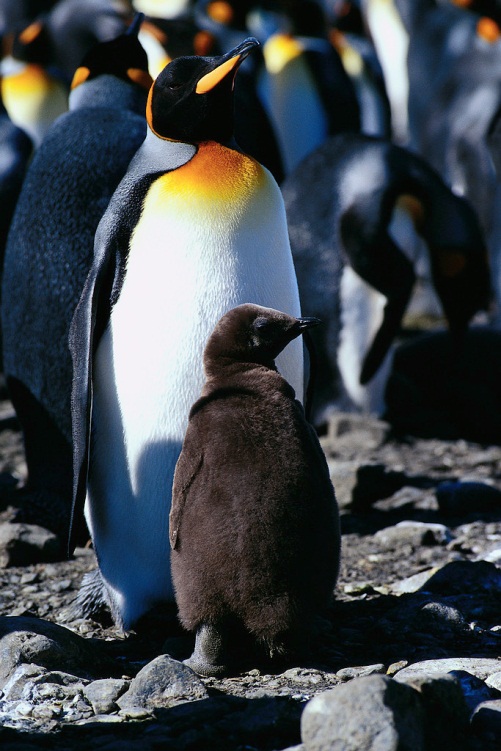 Ten little penguins,
Standing on the ice.
All of them are smiling,
They seem  to be so nice.
They play out in the snow,
All the winter long,
They eat a lot of fish,
Which makes them big and strong.
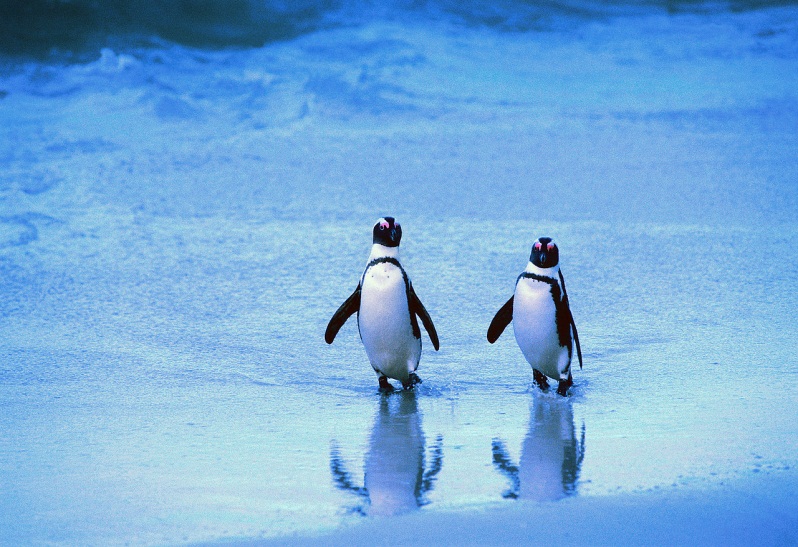 Check your answers
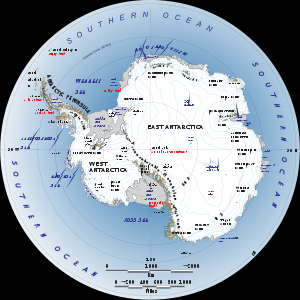 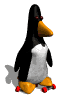 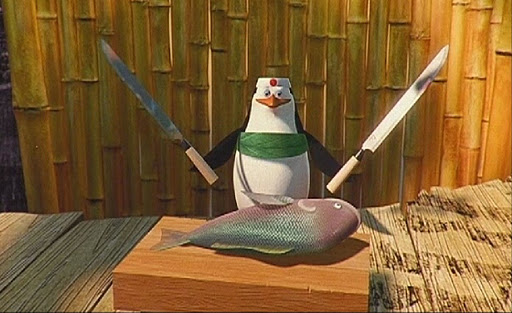 monkeys
Monkeys are cute
And look like us.
They  jump very high
And play on the grass.
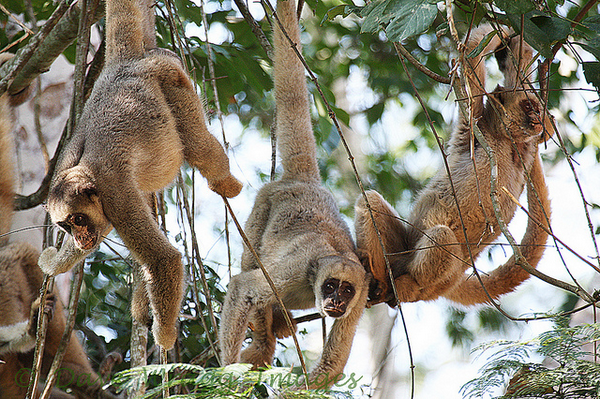 Check your answers
tigers
Tigers are orange 
With black stripes.
They сan be dangerous,
They can be nice.
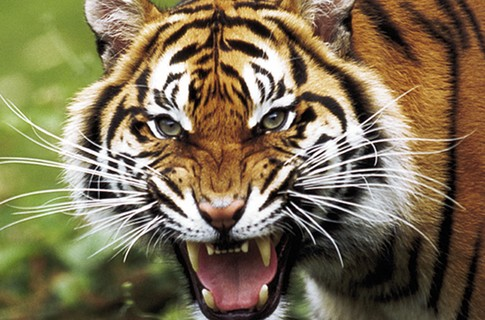 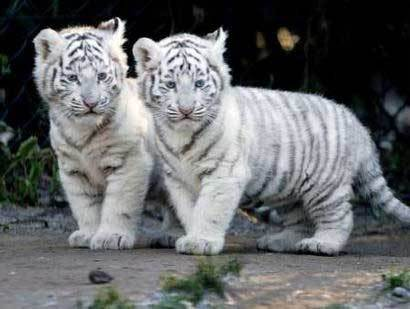 Check your answers
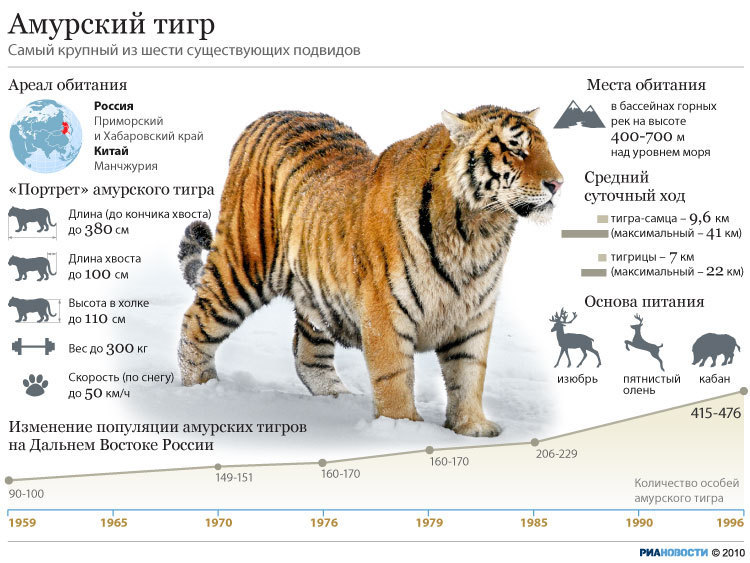 owls
Five little owls in an old  tree,
                      Fluffy and puffy as owls could be.

                      As I walked , I could hear one say,
                      "There'll be mouse for dinner today!"
                      Then all of them hooted "Tu -whit, Tu-whoo!"
                      Yes, mouse for dinner, Hoo hoo, Hoo hoo!"
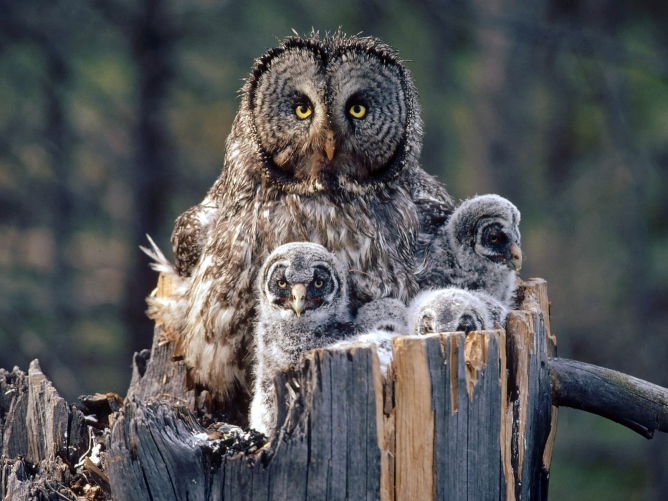 Check your answers
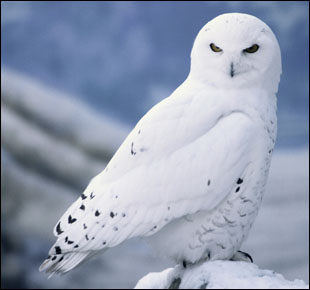 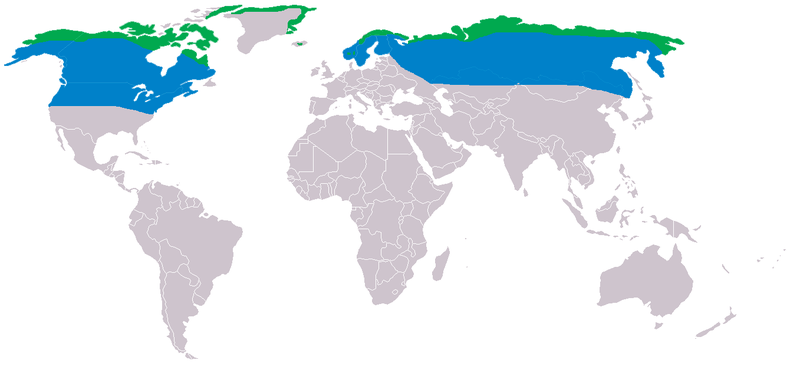 Learn a dialogue
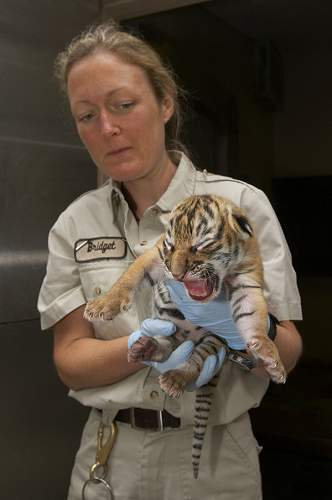 Zoo keeper:   Hello, can I help you?
Visitor:            Hello. I’d  like to know about tigers. Where are they from?
Zoo keeper:   Our tigers are from Russia. They are very big and dangerous.
Visitor:           And what do they like eating?
Zoo keeper:   They like eating  meat.
Visitor:  Oh, I see. Thank you. Bye!
Zoo keeper:   You are welcome!
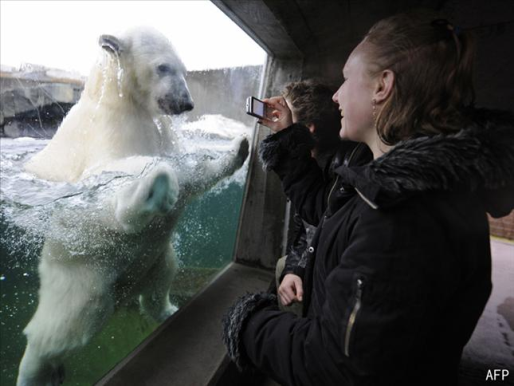 Thank you for your kind attention!
В презентации использованы электронные   ресурсы
http://animalpicture.ru/wp-content/uploads/2009/10/178.jpg - тигрята
http://best-gif.narod.ru/images пингвины
 http://www.trt.net.tr/medya/resim/2009/01/26/c57dc7a6-bbe0-4c03-8058-465bdee66574-galeri.jpg zoo visitor
http://www.segodnya.ua/img/forall/a/140592/70.jpg  тигр
http://upload.wikimedia.org/wikipedia/commons/thumb/e/ec/Panthera_tigris_altaica_world.png/250px-Panthera_tigris_altaica_world.png  ареал обитания тигра
http://img.beta.rian.ru/images/20730/19/207301933.jpg амурский тигр
http://www.gandex.ru/upl/oboi/u26_6062_sova.jpg   сова
http://upload.wikimedia.org/wikipedia/commons/4/4e/Nyctea_scandiaca_dis.png сова ареал
http://www.owl-pictures.com/snowy_owl.jpg белая сова
http://1.bp.blogspot.com/_qm4HVkF5dxY/S_82S8AEi-I/AAAAAAAADPA/ayZ3BS2GgTE/s1600/zoo+doormat.png welcome to the zoo
http://lh4.ggpht.com/_EqcZ5qeoMT4/TS97PeYvdgI/AAAAAAAAAxg/W1SN6VF9cA8/%D0%91%D0%B5%D0%B7%D1%8B%D0%BC%D1%8F%D0%BD%D0%BD%D1%8B%D0%B96.jpg  пингвин с рыбой
http://photos.signonsandiego.com/albums/animals/tigercub.jpg zoo keeper with a tiger
http://proza.ru/pics/2011/23/03/1051.jpg - обезьяна с бананами
http://science.compulenta.ru  обезьяны
http://upload.wikimedia.org.  Антарктида
Стихотворения про пингвинов и сов взяты с сайта www.readinglady.com
Стихотворения  про  тигров и обезьян  придуманы ученицей 5б класса МБОУ СОШ № 27 г. Мытищи  Копташкиной Таней